عنوان مقاله: بررسي رابطه ميان بي اعتمادي اجتماعي و مسئوليت گريزي شهروندي
نویسندگان: مريم جوادي ،مليحه شياني،** عليرضا محسني تبريزي،*** ساسان وديعه منبع: مجله جامعه شناسي ايران، دوره بيست و سوم، شماره ،1بهار ،1401
صص 148 -170
چکیده
شهروندي يك ايده دوجانبه و يك ايده اجتماعي است و صرفاً مجموعه حقوقي كه فرد را از تعهد بهديگران رها كند، نيست؛ بلكه براي تحقق اين حقوق بهمكانيسمي از تكاليف و وظايف شهروندي لازم است. از طرفي مسئوليتگريزيهاي شهروندي فرار يا دور زدنها تكاليف محوله است، كه ما آنها را در رفتارهاي شهروندان در امور شهري و مشاركتپذيريهاي ضعيف شده امروزي مشاهده مي كنيم.
چکیده
همچنانكه "زتومكا" معتقد است اجتماع اخلاقي، بهاعتماد، احساس مسئوليت و تعهد نسبت بهديگراني كه با آنها داراي ارزشها، منافع و هدفهاي مشترك است، سرو كار دارد. و پارسونز عامل ايجاد اتحاد و انسجام اجتماعي و ثبات و نظم را اعتماد ميداند. لذا مطالعه حاضر با هدف: بررسي رابطه ميان ميزان بياعتمادي اجتماعي و مسئوليتگريزي شهروندي در بين شهروندان تهراني در سال 1399انجام گرفته است. روش تحقيق: پيمايش و جمع آوري دادهها با تكنيك پرسشنامه ساخت يافته و با استفاده از نمونهگيري خوشهاي در بين شهروندان تهراني بالاي 18انجام پذيرفته است
پيمايش و جمع آوري دادهها با تكنيك پرسشنامه ساخت يافته
چکیده
حجم نمونه آماري با استفاده از فرمول نمونهگيري كوكران  برآورد گرديد؛ البته با توجه به شرايط پاندميك ويروس كرونا در زمان انجام تحقيق و محدوديتهاي موجود با 356پرسشنامه دادهها جمعآوري و تحليل با بهره گيري از نرم افزار Mplus8و SPSSانجام پذيرفته است. يافتههاي: توصيفي نشان داد كه ميزان مسئوليت- گريزي شهروندي در بين پاسخگويان، از حد متوسط بالاتر و نزديك بهزياد است. و ميزان بي اعتمادي اجتماعي نيز از سطح متوسط بهبالا است، كه بيشتر بُعد بياعتمادي سازماني را شامل ميشود.
ميزان مسئوليت- گريزي شهروندي در بين پاسخگويان، از حد متوسط بالاتر و نزديك بهزياد است
چکیده
در بررسي نتايج:رابطه بين بياعتمادي اجتماعي، برخورداري از حقوق شهروندي و تحصيلات با ميزان مسئوليتگريزي شهروندي معنادار است. ضرايب تاثير متغيرها دركنار يكديگر بهترتيب ميزان برخورداري از حقوق شهروندي ، %- 29ميزان تحصيلات % 16 -و بياعتمادي اجتماعي) %0,72بهطورغيرمستقيم( برمسئوليتگريزي شهروندي بهدست آمد
مفاهيم اصلي:
بي اعتمادي اجتماعي، تعهد، شهروندي، مسئوليتگريزي
مقدمه و بيان مسأله
امروزه شهروندي را قالب پيشرفته شهر نشيني ميدانند؛ شهرنشينان زماني كه بهحقوق كي ديگر و قوانين اجتماعي احترام ميگذارند و بهمسئوليتهاي خويش در قبـال شـهروندان ديگـر و اجتمـاع عمل ميكنند بهشهروند ارتقا مييابند. بنابراين شهروندي صرفاً بهمعنـاي زنـدگي در شـهر نيسـت، بلكه وسعت استاني و كشوري را نيز در برميگيرد و با توجه بـهپيشـرفتهـاي تكنولـوژي ارتباطـات ميتوان "شهروندي" را براي جامعهي جهاني نيز در نظر گرفت.
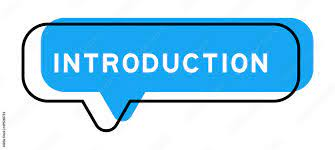 از طرفي شهروندان هماننـد اجزايـي از يك سيستم هستند، كه هر كدام كاركرد مشخصي دارنـد و ايجـاد سـامان و نظـم در حـوزههـاي مختلف مستلزم انجام وظايف محوله، كاركرد صحيح هر يك از اين عناصر در كنـار سـاير مولفـههاي اجتماعي، فرهنگي و اقتصادي از جمله مديريت شهري است، يكي از عواملي كه در عملكرد مناسـب اين سيستم نقش موثري را ايفا ميكند اعتماد اجتماعي است، اعتماد اجتمـاعي بـهمثابـه مهمتـرين سازه سرمايهاجتماعي و يكي ازجنبههاي مهم روابط انساني واجتماعي عـاملي بسـيار اساسـي بـراي تداوم زندگي جمعي در دنياي پرمخاطره مدرن است
اعتماد اجتمـاعي بـه مثابـه مهمتـرين سازه سرمايهاجتماعي
عدم توجه به اعتماد سـبب تـاخير دركارهـا و هزينه برشدن آنها، خلل در روابط، تعاملات و ايجاد مشكلاتي در مشاركت اجتماعي، نظم اجتماعي، سلامت اجتماعي و بطوركلي عدم توسـعه همـه جانبـه خواهـد شـد (مـرادي و ديگـران، .1:1394) همچنين بياعتمادي اجتماعي در حال حاضر بهصورت بيماري مزمني در بسياري كشورها درآمـده، كه موجب نزول هنجارهـاي اخلاقـي نيـز گرديـده اسـت. در چنـين شـرايطي افـراد بـراي رسـيدن بههدفهاي خود به هر وسيلهاي دست مييازند. در اين راسـتا بنـابر گـزارش خبـر آنلايـن در سـال در مورد پيامدهاي بياعتمادي اجتماعي، در يك پژوهش ميداني بيش از 75درصـد از مـردم پول و پارتي را براي احقاق حق خودشان ضروري دانسته و تنها 25درصد از آنها به اجراي مسـاوي قانون اعتقاد داشتند
بيماري مزمن
. از اين نظر ميتوان چنين برداشت كرد كه شاخصهايي چـون اميـد بـهآينـده، قابل اعتماد بودن يا منصف بودن افراد و تكيه بر انصاف اجتماعي در وضعيت مطلـوبي قـرار نـدارد.1 همچنين مواردي مانند كاهش اعتماد مردم بهبازار بـورس در سـالهـاي اخيـر و ضـرر بـيش از 50 درصدي سرمايهگذاران، كلاهبرداري بيش از 2ميليارد ريـالي فـروش ليزينگـي خـودرو ،2شناسـايي بيش از 135هزار ميليارد تومان فرار مالياتي طي 8 ماه و سوء استفادههاي اخلالگران اقتصادي از اطلاعات هويتي و ثبت شركتهاي صوري 3و ... در كنار وقايع و رخدادهاي مختلف ديگر وضعيتي را بوجود آورده است كه اطمينان بهرسانههاي جمعي، نهادهاي كارگري، موسسات تجاري و كـارگزاران دولتي بهشدت كاهش يافته و نوعي سوءظن در روابط شهروندان با اين نهادها بهوجـود آمـده اسـت (جابرانصاري و ديگران، 1 )
همچنانكه آخرين نظرسنجي ايسپا (اسـفند 1400) بـا عنـوان سنجش برخي ابعاد اعتماد اجتماعي در ايران نشان ميدهـد، %30,2مـردم قابـل اعتمـاد هسـتند و ميزان عدم اعتماد مردم بهيكديگر به % 68,2رسيده است. اين يعني بيش از نيمـي از مـردم ايـران حتي بههمديگر نيز اعتماد ندارند و اين زنگ خطر شايد از تمامي زنگ خطـرهـاي ديگـر موجـود در جامعهي ما شنيدنيتر است.
4از طرفي رفتارهاي شهروندي در زندگي شهري شلوغ و متراكم تهـران با ميزان آلودگي هواي بالا، تردد غيرمجاز خودروها در محدودههاي ترافيك، ميزان توليد زباله بـيش از 11ميليون تُن بدون توجه جدي و مشاركت شهروندان در تفكيك زباله ها در كنار سـاير اتفاقـات روزمره اين شهر سيال و پرتراكم اين سوال را ايجاد ميكند، كه اعتماد اجتماعي و مسئوليتگريـزي شهروندي در موضوع مديريت شهري چه نقشي را ايفا مينمايد؟ در واقع هـدف اصـلي ايـن تحقيـق بررسي رابطه ميان بياعتمادي اجتماعي و مسئوليتگريزي شهروندي است. بر همين اساس پرسش اصلي تحقيق اين است: آيا ميان بياعتمادي اجتماعي و مسئوليتگريزي شهروندي رابطه معنـاداري وجود دارد؟
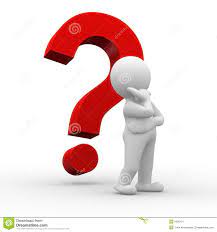 همچنين بررسي رابطه بين ابعاد بياعتمادي اجتماعي و متغيرهاي زمينه اي (جنسـيت، سن، تحصيلات و درآمد) با مسئوليتگريزي شهروندي از سوالات فرعي اين تحقيق است
اهميت و ضرورت تحقيق
ديدگاه عمومي كاركردگرايي بر اين اصل استوار است كه جامعه مانند يك ارگان زيستي بزرگ است كه اعضا و اندامهاي مختلف آن هر كدام وظيفه و كار معيني انجام ميدهد كه كار و وظيفه اعضا و اجزا بهانجام فعاليت كل بدن كمك ميكند و فقدان يا اختلال هريك از اين اجزاء در بهخطر افتادن حيات و بقاي كل نقش ايفا ميكند، و در جهت ايفاي نقشها توجه بهبرهمكنشها، تعهدها و مسئوليت افراد و اعضا اهميت زيادي داشته بهطوريكه در كارايي، تحقق برنامهها و بقاي سيستم در هر سطحي تاثير مستقيم و مشخصي دارند.
وظيفه و كار معيني
آنچه امروزه دامنگيرسازمانها، نهادهاي دولتي يا خصوصي حوزههاي مربوط بهمديريت شهري است و امور شهروندي و بهطور كلي برخي جوامع از آن رنج ميبرند، معضلي است بهنام "مسئوليتگريزي"كه متاسفانه امروزه اين معظل در حال رشد بوده و بهعنوان يك تهديد جدي براي جوامع مطرح است. كه اگر بهموقع مورد بررسي و توجه قرار نگيرد، علاوه بر آسيبي كه بر حيات نظام اجتماعي وارد مينمايد، مسائل و آسيبهاي اجتماعي متنوع و حتي نوظهوري را بوجود خواهد آورد.
مسائل و آسيبهاي اجتماعي متنوع
همچنين بر اساس مطالعات انجام شده، گسترش بياعتمادي در جامعه، تحمل رفتار فاسد را افزا شي يم دهد جهيو درنت با ايجاد انتظار رفتار فاسد، مشاركت در عمل فاسد آسانتر ميشود ) .(Morris & Klesner, 2010لذا توجه به عوامل موثر بر معظل روبه رشد مسئوليت گريزي از اهميت بالايي برخوردار بوده و با گسترش عامل بي اعتمادي اجتماعي بر ضرورت انجام اين تحقيق ميافزايد. چرا كه از دیرباز آگاهي نسبت به اين واقعيت وجود داشته كه نطفه پديدهها، رخدادها، كنشهاي جمعي و بحرانها، غالباً نياز به تعهدات شهروندان و انجام وظايف و تكاليفشان دارد
تعهدات شهروندان و انجام وظايف و تكاليفشان
پيشينه تحقيق
با بررسي و جستوجو انجام شده در موضوع مسئوليتگريزي شهروندي تحقيقي كه بهطور مشخص به اين موضوع پرداخته شده باشد، مشاهده نشد، بنابراين با توجه به اينكه از جمله ويژگيهاي يك شهروند فعال و مسئوليتپذير ميزان مشاركتپذيري وي در برنامههاي داوطلبانه و انجام مسئوليتهاي اجتماعي است، از اين موضوع در پيشينه تحقيق بهره گرفته شده است. در اين راستا مقاله " فرسايش سرمايهاجتماعي و بينظمي در بين شهروندان تهراني" و "ميزان مسئوليت- پذيري اجتماعي شهروندان بندر عباس" از جمله مقالاتي است كه بهعنوان تحقيق حاضر نزديك است
ميزان مشاركت پذيري وي در برنامههاي داوطلبانه
aza-Ullahدر تحقيقي با عنوان" يچه زمان كي رابطه مشاركتي براي عملكرد مهم است؟ بهبررسي تجربي نقش اعتماد و بياعتمادي چند بعدي پرداخته است. اين  ژوهش با ترك بي يب نشي از ادبيات اعتماد- يب اعتمادي و 18گفت يگوو عم قي مد ،يتيري ماه تي چند بعدي اعتماد )يعني نحُسن تي يو شا ستگ بي(و ياعتمادي )به عنوان مثال، بدخواهي يو ب اعتبار مي(را آشكار ميكند
و نشان يدهد كه اثر كي رابطه مشاركتي زماني كه اعتماد و بياعتمادي هر دو وجود داشته باشد (در سطوح متوسط تا بالا)، براي عملكرد مهم است، اما زماني يكيكه از آنها پايين يو د گري بالا است، رابطه مشاركتي انجام نميشود. و رويكرد جدي يد براي درك ا كهني يچه زمان كي رابطه مشاركتي خوب عمل ميكند و چه زماني خوب عمل نميكند ارائه ميدهد و از نظر ارتباط عمل ،ي نشان ميدهد كه شركتها يك طرز فكر پارادوكس (با تمركز بر اعتماد و بياعتمادي) را براي باز كردن پتانس لي مثبت كي رابطه مشاركتي اتخاذ ميكنند
در تحقيق (2018) ،Rim and Dongبا عنوان " اعتماد و بياعتمادي در جامعه و دركعمومي از مسئوليتاجتماعي CSR١كيكه مطالعه ب ني فرهنگ بهي است بررسي يد دگاههاينيب فرهنگي مسئوليتاجتماعي شركتي ) (CSRبر اساس مدل سلسله مراتبي CSRكارول) 1991( ،1979پرداخته شده است.
يافتهها نياي مقاله كه حاصل بررسي مقطعي در ايالات متحده آمريكا، امارات متحده عربي يو كره جنوب ) (N =1121است، نشان ميدهد كه ادراك عمومي از CSRدر كشورهاي مختلف بهطور قابل توجهي متفاوت است. علاوه بر اين، در یك جامعه قابل اعتماد مانند امارات متحده عرب ،ي عموم مردم تما لي يب شتري بهانجام وظا في اقتصادي و بشردوستانه براي تجارت دارند، در حالي كه در جامعه اي مانند كره جنوبي مردم مسئوليت قانوني و اخلاقی را مهم مي دانند. نيا مطالعه با برجسته كردن نقش اعتماد عمومي بهدولت در تعر في ،CSRبهدرك فعلي مردم از CSRدر فرهنگ و جوامع ميافزا دي
همچنين .(1997) Peter, Groothuis & etدر تحقيق " نقش بياعتمادي اجتماعي درتجز هي ليو تحل ير سك- فايده: مطالعه مكان كي مركز دفع زبالههاي خطرناك" نشان ميدهدكه بياعتمادي بهنهادهاي اجتماعي در حال تبد لي كيشدن به مؤلفه مهم ارتباطات ريسك وتحل لي يس است . است
در اين تحقيق، ارزيابي تأث ري يب اعتمادي اجتماعي بر تصم ،يريگمي نقش باعتمادي بهمنابع اطلاعاتي را در تما لي يذپبه رش كي مركز دفع زبالههاي خطرناك در همسا يگي بررسي كرده است و با استفاده از دادههاي بررسي ارزشگذاري احتمالي در محل كي مركز دفع زبالههاي خطرناك نشان ميدهد كه پاسخدهندگان بهطور خاص هم بهمقامات دولتي و هم بهمشاغل دفع زباله بياعتماد هستند. بهطوريكه يب اعتمادي اجتماعي خطر درك شده كي تأسيسات را افزا شي يم دهد و بر احتمال پذيرش كي همهپرسي براي مكان استقرار كي مركز دفع زبالههاي خطرناك تأث ري يم گذارد
هم به مقامات دولتي و هم به مشاغل دفع زباله
در تحقيقات داخلي انجام شده، فاضلي .(1397)در بررسي بين كشوري "رابطة كيفيت حكومت،ميزان فساد و سطح اعتماد نهادي و اجتماعي"، اين فرضيه را بررسي مي كند كه با كاهش سطحفساد، اعتماد نهادي و اجتماعي افزايش مييابد.
براي آزمون اين فرضيه از سه دسته دادههاي مربوط به نبودن فساد، از دادههاي سازمان شفافيت بيالمللي، شاخص فساد ،I CRGشاخص فساد مؤسسة رقابت جهاني و شاخص فساد برتلسمن مربوط به 43كشور كه اطلاعات آنها با توجه بهسالهاي مدنظر در هم يه بانكهاي دادهها موجود بوده است، نشان ميدهند : كه سطح اعتماد از كارآيي حكومت و سطح فساد تأثير ميگيرد. همچنين تأثير سطح فساد در جامعه بر اعتماد به نهادهاي فرهنگي بيشتر از اعتماد بهنهادهاي حكومتي و اجتماعي و بر اعتماد اجتماعي بيشتر از اعتماد بهنهادهاي حكومتي است
اعتماد به نهادهاي فرهنگي
محسني تبريزي و ديگران (1390) در بررسي "اعتماداجتماعي با نگاهي نسلي به جامعه"، كه بهروش پيمايش بين افراد بالاي 15ساله شهر تبريز انجام شده است، نشان ميدهند كه بين اعتماداجتماعي نسلهاي سه گانه (نسل قبل از جنگ و انقلاب، نسل جنگ و انقلاب و نسل بعد از انقلاب و جنگ) تفاوت معناداري وجود دارد. براساس نتايج تحقيق اعتماداجتماعي نسل ها، از ارزيابي نسل ها از انسجام هنجاري و نهادي در جامعه و تجربه هاي نسلي متأثر ميگردد
انسجام هنجاري و نهادي
تجربه هاي نسلي
در بررسي ميزان مسئوليتپذيري اجتماعي شهروندان بندرعباس در سال ،1393رابطه معنادار )% (0,26بين ميزان اعتماد اجتماعي با مسئوليتپذيري اجتماعي بدست آمده است (نيكخواه و جهانشاهي: .1393) همچنين در "مطالعه جامعهشناختي عوامل موثر بر قانونگريزي "نتايج حاصلهنشان ميدهد بين سرمايه اجتماعي و قانونگريزي رابطه قوي و مستقيمي ) (% /0 48وجود دارد(شربتيان و ديگران، .1400) اين تحقيق در مورد "عوامل زمينهاي موثر بر اعتماد عمومي بهسازمانهاي دولتي" كاركرد اثربخش سازمانها در جامعه را ناشي از ميزان اعتماد مردم بهسازمانها ذكر ميكند و عواملي نظير اعتماد بهدولت، اوضاع اقتصادي، رسانهها، جرم و جنايات، صنعتي شدن و مديريت نوين دولتي را تشكيل دهنده و بسترساز اعتماد عمومي بهسازمانهاي دولتي عنوان ميكند (نجف بيگي و همكاران، 1395 )
در مجموع مطالعات انجامشده، به چند نكته اشاره دارند: بين فساد و اعتماد نهادي و اجتماعيرابطه وجود دارد، بهطوري كه با كاهش سطح فساد اعتماد اجتماعي افزايش مييابد؛ همچنين ميزانبياعتمادي اجتماعي بر مسئوليتاجتماعي (CSR) عملكرد مشاركتي و ميزان پذيرش همه پرسي وتصميمگيري موثر است. در واقع مسئوليتپذيري اجتماعي و قانونگريزي با اعتماداجتماعي و سرمايه اجتماعي رابطه مستقيمي دارند و ميزان فساد و قانونگريزي بر روي اعتماد عمومي تاثيرمهمي باقي ميگذارند
مسئوليتپذيري اجتماعي و قانونگريزي با اعتماداجتماعي و سرمايه اجتماعي رابطه مستقيمي دارند
مباني و چارچوب نظري
موريس جانوويتز (1978) 1با مرور تاريخي بر مسئله شهروندي و بررسي كاربردهاي مختلف آن توسط رهبران، روشنفكران و افراد عادي سه گونه تعريف را از هم تفكيك ميكند 
1- شهروندي بهصورت يك واژه توصيفي، تجربي- عيني شامل مجموعه تعهدات و حقوق مشخص واگذار شده به افراد شايسته بر يك دولت خاص مثل دولت- شهرهاي دوران باستان و دولت- ملت در دوره معاصر.
 2-شهروندي بهصورت يك قضاوت اخلاقي دربرگيرنده مجموعه اخلاق و خصايل فردي بهعنوان يك شهروند خوب و واقعي.
 3- شهروندي به صورت يك واژه تحليلي مشتمل بر حمايت دولت از اعضاي خود، ايجاد فرصتهايي از طرف دولت براي اعضا در زمينه مشاركت سياسي. يا از ديدگاه مارشال شهروندي نوعي منزلت اجتماعي است كه جامعه آنرا بهتمامي اعضا اهدا نموده و بهموجب آن تمامي افراد از جايگاه، وظايف و حقوق برابر كه توسط قانون حمايت و تثبيت شده برخوردارند (توسلي و نجاتي، 1382، 40)
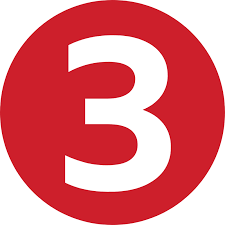 در بحث فرهنگ شهروندي نيز سه نوع حقوق شهروندي از ديد مارشال تعريف شده است: 
(1 حقوق مدني و شهروندي مدني، كه عبارت از حقّي است كه امكان تملّك داراييها، التزام بهقراردادها، آزاديهاي حزبي و آزادي فكر و انديشه را فراهم ميكند. 
(2حقوق سياسي و شهروندي سياسي كه عبارت است از حقوقي كه امكان مشاركت مردم را در تصميمات عموميكشور با تشكيل احزاب سياسي و برگزاري انتخابات فراهم ميكند 
(3حقوق اجتماعي و شهروندي اجتماعي كه عبارت از حقوقي است كه امكانات رفاهي حمايتي از فرد و خانوادههاي آسيبپذير را بهمنظور ايجاد تعادل در زندگي رفاهي آنها فراهم ميآورد و شامل كمكهاي مالي و رفاهي به افراد كهنسال، معلول و افراد و خانوادههاي بيكار، فراهم آوردن شرايط مساوي بهرهمندي امكانات آموزشي، مسكن و سلامتي براي همة اعضاي جامعه است (فتحي و ثابتي، .1393، 173)
همچنين يوان هِربت و آلن سيرز 2در تحليل ابعاد شهروندي بيان ميكنند كه شهروندي داراي چهار بُعد است: بعد مدني، بعد سياسي، بعد اجتماعي- اقتصادي و بعد فرهنگي يا گروهي. بُعد مدني شهروندي بهشيوه زندگي شهروندان كه ب هطور معمول در راستاي هدفهاي آزادمنشانه جامعه است، اشاره دارد. بعد سياسي شهروندي بهطور عمده، شامل حق رأي و مشاركت سياسي شهروندان است. بعد اجتماعي و اقتصادي شهروندي به ارتباط بين افراد در يك موقعيت اجتماعي و همچنين بهمشاركت در يك فضاي باز سياسي اشاره دارد (به نقل از فتحي وارجاگاه، 1388، 11-12)
چهار بُعد: بعد مدني، بعد سياسي، بعد اجتماعي- اقتصادي و بعد فرهنگي يا گروهي
پس ميتوان گفت جذابيت شهروندي صرفاً بهخاطر منافعي نيست كه بهفرد ميرساند. شهرونديهمواره يك ايده دوجانبه و بنابراين يك ايده اجتماعي است. اين ايده نميتواند صرفاً مجموعهحقوقي باشد كه فرد را از تعهد بهديگران رها كند. حقوق هميشه به چارچوبي براي پذيرششان ومكانيسمهايي براي تحققشان نياز دارند
"زتومكا" با ملازم دانستن اعتماد اجتماعي با جامعهي اخلاقي معتقد است اجتماع اخلاقي بيشتر بهاحساس تعلق، اعتماد، احساس مسئوليت و تعهد نسبت بهديگراني كه با آنها داراي ارزشها، منافع و هدفهاي مشترك است، سرو كار دارد. يك اجتماع اخلاقي روابط افراد با يكديگر را بهشكل "ما" تعريف ميكند. مقوله ما در قالب سه الزام اخلاقي، يعني اعتماد، وفاداري و اشتراك مساعي با ديگران جلوه ميكند. اعتماد اشاره به اين دارد كه ما از ديگران انتظار عمل صادقانه داشته باشيم. وفاداري هم يعني التزام به عدم نقض اعتماد در قبال كساني كه به ما اعتماد كردهاند. اشتراك مساعي نيز در برگيرندة اين مهم است كه در روابط بهمنافع ديگران توجه داشته و نسبت به آنان مسئوليتپذير باشيم، حتي اگر انجام وظيفه و مسئوليتپذيري ما با منافع شخصيمان در تعارض باشد (زتومكا، .204-201 :138 )
اعتماد، وفاداري و اشتراك مساعي با ديگران
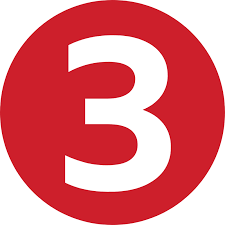 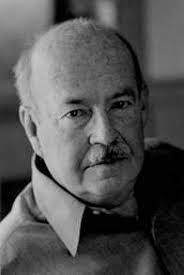 پارسونز عامل ايجاد اتحاد و انسجام اجتماعي و ثبات و نظم را اعتماد ميداند. بهعقيده وي اعتماد، اين باور را در افراد ايجاد ميكند كه ديگران بهمنظوردستيابي به يك موقعيت گروهي از منافع شخصي دست ميكشند. اعتماد در واقع موجب ميشود كه ديگران بهتعهدات و مسئوليتهايشان عمل كنند و موقعيت ديگران را درك كنند. وي نظام منسجم را نظامي ميداند، كه بتوان بهعاملان آن در انجام وظايفشان اعتماد كرد و اين امر خود به پايداري و نظم سيستم اجتماعي كمك ميكند (مرادي و ديگران، 1394، 2)
دستيابي به يك موقعيت گروهي
همچنين در صورتبندي تكاليف و مسئوليتشهروندي ميتوان بهوظيفه مشاركت، پرداخت ماليات، اطاعت از قانون، ابراز وفاداري مشروط و حمايت مقيد از نظام سياسي، مسئوليتپذيري اجتماعي، فرمانشكني مدني (اعتراض و انتقاد مسالمتآميز) و مانند اينها اشاره كرد. از نظر جانوسكي 1اين وظايف و تكاليف ذيل تعهدات شهروندي و از منظر مارشال در سه دسته مدني، سياسي و اجتماعي قابل تفكيك است.
مدني، سياسي و اجتماعي
جانوسكي تعهدات شهروندي را بدين شرح آورده است: 
الف) تعهدات حمايتي :2شامل پرداختن ماليات، كمك كردن بهصندوقهاي بيمه و كار مولد
ب) تعهدات مراقبتي :1نسبت بهديگران و خود، نيازها يي شخص و احترام بهحقوق ديگران، مراقبت از كودكان، خانواده توأم با عشق، احترام به خود از طريق دنبال كردن آموزش، شغل و مراقبتهاي پزشكي كافي.
ج) تعهدات خدماتي :2شامل استفاده از خدمات موثر كه در حقيقت خدمات كمكياند و، شاملاسمنويسي براي رأي دادن، مراقبتهاي بهداشتي سالمندان، داوطلب آتشنشاني شدن، يا خدمتبهجوانان است.
د) تعهدات حفاظتي :3شامل خدمت در نيروهاي مسلح، حفاظت از پليس، خدمت وظيفه عموميبراي حفاظت از كشور يا مراقبت از زخميها و فعاليتهاي اجتماعي و بهطور كلي حمايت ازيكپارچگي نظام دموكراتيك از طريق خدمت، اعتراض و يا تظاهرات اجتماعي است (جانوسكي، 54:1998 )
با توجه به آنچه مطرح شد مدل عِلي تحقيق با تاثير متغير مستقل بياعتمادي اجتماعي بر متغير وابسته مسئوليتگريزي شهروندي شامل تعهدات مراقبتي، خدماتي، محافظتي و حمايتيِ- اقتصادي، اجتماعي و محيط زيستي، بهشرح ذيل ارائه ميگردد
فرضيه ها
فرضيه هاي اصلي:1- بين ميزان بياعتمادي اجتماعي و مسئوليتگريزي شهروندي رابطه معناداري وجود دارد.
2- بين ابعاد بياعتمادي اجتماعي با مسئوليتگريزي شهروندي رابطه معناداري وجود دارد.
فرضيه هاي فرعي/ زمين هاي:
3- میزان مسئوليت گريزي شهروندي در بين زنان و مردان تفاوت معناداري دارد.
4- بين متغيرهاي زمينهاي (سن، تحصيلات و درآمد) با ميزان مسئوليتگريزي شهروندي رابطه معناداري وجود دارد
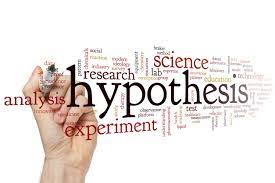 روش شناسي
در اين مطالعه بهمنظور جمع آوري دادهها با توجه به روش پيمايش از ابزار پرسشنامه استفادهشده . است جامعه آماري شامل شهروندان بالاي 18سال كلانشهر تهران است. حجم نمونه آماريبراساس جمع تي آمار ،ي خطاي ،يريگنمونه واريانس و فرمول نمونهگي ير كوكران 384نفر برآورد شده كه با بهرهگيري از نمونهگيري خوشهاي و انتخاب تصادفي افراد، پيمايش انجام پذيرفت بهطوريكه در داخل هر خوشه، بلوكها مشخص شد و افراد با فرصت برابر بهصورت تصادفي انتخاب شدهاند.
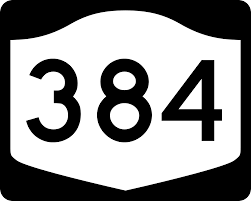 لازم به ذكر است، بهدليل شيوع بيماري همهگير كرونا در زمان انجام پژوهش كه به شدت بر شرايط انجام مصاحبه و تكميل پرسشنامه اثرگذار بود با ريزش پرسشنامههاي ناقص جمعاً 356 پرسشنامه تكميل و مورد بررسي قرار گرفته است.
با توجه به اينكه سنجش اعتبار1تحقيق اندازهگيري ميزان دقت 2و صحت 3معرفهاي انتخاب شده براي سنجش مفاهيم است. در اين تحقيق براي سنجش اعتبار (روايي) در اعتبار صوري با نظر اساتيد متخصصين حاصل شد و در اعتبار سازهاي بوسيله تحليل عاملي اكتشافي در نرم افزار  (SPSSآماره KMOو آزمون بارتلت) اعتبار شاخصها مورد ارزيابي و سنجش قرار گرفت. نتيجه آماره KMO= .0,83و sig =0,00نشان از تاييد و اعتبار بالاي پرسشنامه دارد
تحليل عاملي اكتشافي
براي اندازهگي ير مت يغ رهاي تحق قي از ط في يل كرت يو مق اس فاصله يا استفاده شده است.بهمنظور بررسي پا اي يي 4مقياسهاي تحق قي از شاخص همبستگي دروني مقياس اندازه يريگ(آلفاي‐كرونباخ) استفاده شد. به اين ترتيب كه پرسشنامه طراحي شده در بين 35نفر )حدود 1 درصد( از شهروندان توزيع گرديد و پس از گردآوري دادهها با استفاده از نرم افزار SPSSميزانسازگاري دروني گويهها محاسبه گرديد.
گويه هايي كه داراي همبستگي پايين بوده و يا براي مخاطبان گنگ و نامفهوم بود حذف شده و در نهايت گويههاي با ضريب پايايي بالا مشخص گرديدند كه در جدول ،1آورده شده است. همانطور كه نتايج نشان ميدهد، بررسي ضرايب آلفاي بدست آمده (جدول 1) گوياي انسجام دروني بالاي يگو ههاي مربوط به هر يك از متغيرها است
گنگ و نامفهوم
تعريف مفاهيم و عملياتي كردن متغيرها
متغير وابسته: متغیر وابسته در این مقاله مسئوليتگريزي شهروندي است و تكاليف و وظيفه-هايي را شامل ميشود كه يك شهروند به واسطه شهروند بودنش نسبت به اجتماع، شهر و حتيگروهي كه در آن زندگي ميكند، بر عهده دارد. از طرفي فرد مسئول كسي است كه عواقبرفتار خود را بهعهده گرفته، قابل اتكا و قابل اعتماد است و احساس تعهد نسبت بهگروه دارد(گاف 1به نقل از ايمان و ديگران، . 1389، 120)
مسئوليت شهروندي: مسئوليت شهروندي را ميتوان به خودآگاه مردم به حقوق شهروندي و احساس نياز همگاني براي اجراي این حقوق و مشاركت در آن تعریف و تعبیر كرد (نوروزی  1385؛ به نقل از هزارجر يبي و شالي .1390) در اين مطالعه منظور از مسئوليت شهروندي ارتباط با مفهوم شهروندي جمعگرايانه است، به این معني كه تأكید بر مجموعه قواعد رفتاري، تکلیف ها و تعهدهايي مد نظر است كـه هم از سوي دستگاه-هاي رسمي يو هم از سو جامعه، صورت مي پذيرد. به اين معني مسئوليت شهروندي در واقع انتظارهايي كه به رعایت و اجرای آن از سوي شهروندان مورد نظر است
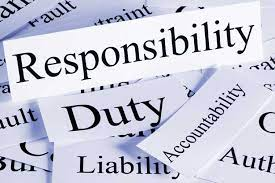 مفهوم شهروندي جمعگرايانه
تعريف مسئوليتگريزي شهروندي بهطور مشخص تا كنون ارائه نشده است اما ميتوان با بهرهگيري از مشخصههاي شهروند فعال كه مشاركتجو و حامي است و نسبت به خود و ديگري تعهد دارد اين مفهوم را تعريف و هرگونه كوتاهي و گريز از حمايتها و تعهدهاي شهروندي را مسئوليتگريزي در نظر گرفت، تعهدهايي كه با توجه بهنوع آنها مراقبتي، حفاظتي، خدماتي و حمايتي در اين تحقيق در نظر گرفته شده است كه در نمودار زير ارائه ميگردد
مشاركت جو و حامي
بي اعتمادي اجتماعي:
اعتماد يكي از اركان مهم روابط انساني است و زمينه ساز مشاركت و همكاري ميان اعضايجامعه است. در واقع اعتماد بازگوي حُسن ظن افراد نسبت به افراد جامعه است. عناصر وجنبههاييك رابطه اجتماعي مبتني بر اعتماد عبارتند از: صداقت، صراحت، سهيم كردن ديگران در اطلاعات و عقايد، افكار، احساسات، احترام و ارزش قائل شدن براي طرف مقابل، تمايلات هميارانه، ياريگرانه و رفتارهاي اعتمادآميز كه منجر به مبادلاتي ميشود كه اعتماد به خود، خانواده، دوستان، نهادهاي رسمي ورغيررسمي و همچنين مشاغل اجتماعي را افزايش ميدهد (مرادي،  :5 1394)
بياعتمادي افراد بهيكديگر و همچنين بياعتمادي به ساختار و نهادهاي اجرايي جامعه، باعث بروز نارضايتيها، سوءاستفادههاي مختلف و قانونگريزي ميشود. در بررسي انحرافها و مسائل اجتماعي ريشه بسياري از آسيبها را در بياعتمادي افراد بهيكديگر ميتوان جستوجو كرد. همچنانكه پاتنام معتقد است نوعي تحليل تعادلي بين سه عنصر مهم سرمايه اجتماعي برقرار است. منظور وي از اين سه عنصر اعتماد اجتماعي، هنجارهاي معامله متقابل و شبكههاي مدني است كه هر يك باعث تقويت ديگري ميشود ( Putnam, 2000:137بهنقل از عباسزاده. )
سه عنصر اعتماد اجتماعي، هنجارهاي معامله متقابل و شبكههاي مدني
تعريف عملياتي بي اعتمادی اجتماعي:
در اين تحقيق بياعتمادي اجتماعي: اعتماد نداشتن بهديگران، احساس خيانت، مورد سوء استفاده قرار گرفتن، فاصله گرفتن از ديگران (ترس از صميمي شدن)، عدم اعتماد بهنهادهاي اجتماعي و اخبار و گزارشهاي اعلام شده است. اين متغير در دو بُعد بياعتمادي بين فردي و بياعتمادي سازماني-نهادي با 10گويه در طيف پنج قسمتي ليكرت مورد سنجش قرار گرفت
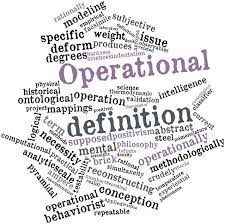 يافتههاي تحقيق
ويژگيهاي جمعيت نمونه
توصيف متغيرهاي زمينه اي: در اين تحقيق علاوه بر تلاش براي تبيين رابطه ميان بـي اعتمـادي اجتماعي و مسئوليتگريزي شهروندي، سعي شده اسـت، ارتبـاط بـا برخـي از متغيرهـاي زمينـهاي شامل جنسيت، سن، تاهل و تحصيلات مورد بررسي قرار گيرد. بر اين اساس، وضعيت پاسخگويان تحقيق از لحاظ جنسيت 51،4درصد مرد و 48،3درصد زن، از لحاظ سـني بيشـترين فراوانـيگروه سني مربوط بهگروه سني 41تا 50ساله است كه 37درصـد را شـامل مـيشـوند.
هـمچنـين كمترين گروه سني با فراواني 7,3درصد مربوط بهافرادي است كه 18سال سن داشتهانـد، بـالاترين گروه سني 65سال بهبالا و ميانگين سني پاسخگويان 33سال است. ارقام توصيفي مربوط بـهتأهـل نيز بيانگر آن است كه 47درصد را متأهلان، 45,2درصد مجردان و 5,6درصد را مجرد جداشـده از همسر و يك درصدمجرد همسر فوت شده هستند. در رابطه با وضعيت تحصيلي نيز بيشترين فراواني پاسخگويان مربوط به گروهيش است كه داراي مدرك تحصيلي فوق ديـپلم يـا ليسـانس بـودهانـد (مجموعاً 46,24درصد)؛ 28,6درصد كارشناسي ارشد، كمترين فراواني با 9,2درصـد زيـر ديـپلم و 3,28درصد نيز داراي مدرك دكتري ميباشند
آمار توصيفي سوالهاي مرتبط با اهداف تحقيق
در توصيف آماري متغيرهاي مستقل و وابسته تحقيق با توجه بهتوزيع فراواني و كمترين و بيشترين نمره تعريف شده اين متغيرها، طبقهبندي انجام پذيرفته است. متغير مسئوليتگريزي شهروندي با محدوده حداقل نمره قابل دريافت 30و حداكثر نمره قابل دريافت ،150به سه سطح طبقه بندي شده كه نتايج در جدول 2نشان داده شده است. براي متغير مستقل بياعتمادي اجتماعي و ابعاد آن، طبقهبندي نيز در سه سطح انجام شده است كه در جدول ،3ارائه گرديده است
نتايج جدول ،2نشان ميدهد كه 65,7در صد از پاسخگويان بهطور متوسط مسئوليتگريز هستند، 8,4درصد مسئوليتگريزي بالايي داشته، و 25,8درصد در سطح مسئوليتگريزي پايين قرار ميگيرند. جدول ( 3مربوط بهمتغير بياعتمادي اجتماعي و ابعاد آن است. 0,3درصد از پاسخگويان بياعتمادي اجتماعي را در سطح پايين، 0,60درصد در سطح متوسط و حدود 39 درصد ميزان بياعتمادي اجتماعي را در سطح زياد اعلام نمودهاند. ميانگين رتبه اي حاصل از اين متغير برابر 2,38و مبين آن است كه از نظر پاسخگويان بياعتمادي اجتماعي بطور متوسط وجود دارد
ميانگين رتبه اي
در نتايج مربوط بهابعاد بياعتمادي اجتماعي ميانگين رتبهاي هر بعد نيز نشان ميدهد كهبيشترين ميزان بياعتمادي اجتماعي در بُعد سازماني يا نهادي است )نتايج توصيفي ابعاد بهتفكيكميزان در جدول ،3آورده شده است.
استنباطها
:در بخش استنباطي تحقيق با انجام آزمون فرضيهها و بررسي روابط همبستگي بـين متغيرهـايتحقيق، ابعاد آن تبيين و با ارائه مدل رگرسيوني و تحليل مسير ضريب تاثير متغيرهـا تحليـل شـدهاست
آزمون فرضيه هاي تحقيق
فرضيه اصلي: بين ميزان بياعتمادي اجتماعي و مسئوليتگريزي شهروندي رابطه معناداري وجوددارد
با توجه بهنتايج جدول فوق، رابطه بين دو متغير بياعتمادي اجتماعي و مسئوليتگريزي شهروندي در فاصله اطمينان 99درصد، با Sig=٠࿿٠٠معنادار است. بنابراين فرض ،H0رد و  H1 (فرضيه پژوهشگر) تأييد ميشود. بهبيان ديگر بين ميزان بياعتمادي اجتماعي و مسئوليتگريزي شهروندي رابطه معناداري با شدت ،r=0,20وجود دارد. و جهت رابطه مثبت و مستقيم است. بهسخن ديگر با افزايش ميزان بياعتمادي اجتماعي، مسئوليتگريزي شهروندي نيز افزايش مييابد
فرضيه: بين ابعاد بي اعتمادي اجتماعي با ميزان مسئوليتگريزي شهروندي رابطه معناداري وجود دارد.
در اين فرضيه بهمنظور بررسي روابط بين ابعاد بياعتمادي اجتماعي و ميزان مسئوليتگريزي شهروندي، همبستگي پيرسون انجام گرفته كه نتايج حاصل در جدول ،5آورده شده است
همانطور كه نتايج جدول ،5نشان ميدهد، بين بُعد بياعتمادي بين فردي و مسئوليتگريزي شهروندي رابطه معنا داري وجود ندارد، و بين بياعتمادي سازماني و مسئوليتگريزي شهروندي در سطح %90ارتباط معنادار و همجهتي وجود دارد. به عبارتي هرچه ميزان بياعتمادي سازماني (اعم از ياعتمادي مردم بهسازمان/ نهادها يا سازمانها بهيكديگر) افزايش يابد مسئوليتگريزي شهروندي افزايش مييابد
بر اساس مطالعهها و موارد مطرح شده، ازجمله متغيرهايي كه در اين بين تاثيرگذار ميباشد، متغير ميزان برخورداري از حقوق شهروندي است؛ لذا اين متغير بهعنوان متغير واسط مورد بررسي و آزمون قرار گرفت: نتايج همبستگي بين ميزان برخورداري از حقوق شهروندي و مسئوليتگريزيشهروندي با ضريب r =-0,36و Si g=00و با جهت معهاي ناهمسو نا دار شد، شدت رابطه نسبتا قوي و با جهت منفي و معكوس است
. يعني هرچه ميزان برخورداري از حقوق شهروندي افزايش يابد، مسئوليتگريزي شهروندي كاهش مييابد، و بهعكس
فرضيه: ميزان مسئوليتگريزي شهروندي در بين زنان و مردان تقاوت معناداري دارد
فرضيه: بين متغيرهاي زمينه اي (سن، تحصيلات و درآمد) با ميزان مسئوليتگريزي شهروندي رابطه معناداري وجود دارد
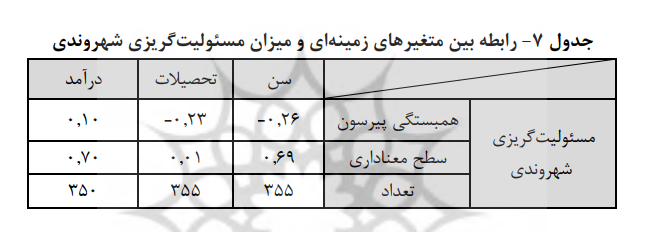 همانطور كه نتايج جداول 6و 7نشان ميدهند، در بررسي متغيرهاي زمينهاي پاسخگويان رابطه معناداري بين سن، و درآمد افراد با ميزان مسئوليتگريزي شهروندي وجود ندارد. در حاليكه سطح تحصيلات با ميزان مسئوليتگريزي شهروندي رابطه معناداري دارد. بهعبارتي هرچه سطح تحصيلات افراد افزايش يابد، مسئوليتگريزي شهروندي آنها كاهش مييابد. همچنين ميزان مسئوليتگريزي شهروندي بين زنان و مردان تفاوت معناداري وجود ندارد
در ادامه بهدنبال بررسي رابطه بين متغيرهاي مستقل و وابسته و اينكه هريك از متغيرهاي مستقل چه تاثيري در پيشبيني متغير وابسته دارند، از رگرسيون و تحليل مسير در نرم افزار Spss و Mplusبهره . گرفته شد در جدول ،8ضريب تبيين متغيرهاي مستقل بر متغير وابسته آورده شدهاست
جدول 8- جدول ضريب تبيين متغيرهاي مستقل بر مسئوليتگريزي شهروندي
نتايج جدولهاي 8و 9نشان ميدهند كه متغيرهاي ميزان برخورداري از حقوق شهروندي وتحصيلات بهطور مستقيم بر مسئوليتگريزي شهروندي موثراند. و بياعتمادي اجتماعي بهطور مستقيم تاثيز ندارد. در ادامه خروجي تحليل مسير و نمودار مربوطه (با بهره گيري از نرم افزار Mplus) نشان داد كه بياعتمادي اجتماعي بهصورت غيرمستقيم )ورود متغير برخورداري از حقوق شهروندي( مجموعا با ضريب %0,72بر مسئوليتگريزي شهروندي تاثيرگذار است
نمودار - 3ضرايب رگرسيوني متغيرهاي تحقيق و تحليل مسير
ا توجه نتايج تحليل مس ري تحق قي يم توان استنتاج كرد كه ميزان برخورداري از حقوق شهروندي (با ضريب ،% 29-) تحصيلات (با ضريب  16- صدم درصد) و بياعتمادي اجتماعي با ضريب %72 (مجموع ضرايب غيرمستقيم)، بر ميزان مسئوليتگريزي شهروندي، تاثيرگذاراند و در اين بين مهمترين متغير اثرگذار و واسط، ميزان برخورداري از حقوق شهروندي است
مسئوليتگريزي شهروندي
بحث و نتيجه گيري
شهروندي، صرفاً بهخاطر منافعي نيست كه بهفرد ميرساند؛ بلكه يك ايده دوجانبه و يك ايده اجتماعي است. اين ايده نيز تنها مجموعه حقوقي نيست كه فرد را از تعهد بهديگران رها كند. بلكه ببهچارچوبي راي پذيرش و مكانيسمهايي براي تحقق نياز دارند، كه انجام تكاليف و وظايف شهروندي، در واقع همان مكانيسم مورد نيازاست. و يكي از عوامل اجتماعي و مهم اثرگذار برآناعتماد اجتماعي است
مكانيسم مورد نياز
در اين مقاله باتوجه بهديدگاهها و تجارب تحقيقاتي پيشين، مدل علي متغير وابسته مسئوليتگريزي شهروندي و بي اعتمادي اجتماعي در 2بُعد بهعنوان متغيرهاي اصلي در كنار متغيرهاي زمينهاي (جنسيت، سن، تحصيلات و درآمد) و ميزان برخورداري از حقوق شهروندي بهعنوان متغير ميانجي يا واسط، مورد بررسي قرار گرفت. يافتههاي توص يفي نشان ميدهد كه میزان مسئوليتگريزي شهروندي در بین  شهروندان (پاسخگويان) از حد متوسط بالاتر بوده و ميزان بياعتمادي اجتماعي نيز در سطح نسبتا بالايي است، كه بُعد بياعتمادي سازماني را بيشتر از بياعتمادي بين فردي شامل ميشود.
در تبيين روابط ميان متغيرها، ميزان بياعتمادي اجتماعي، برخورداري از حقوق شهروندي و تحصيلات با ميزان مسئوليتگريزي شهروندي داراي رابطه معنادار بوده و از آنها تاثير پذيرفته است؛ اما جنسيت، سن و درآمد بر مسئوليتگريزي شهروندي اثرگذار نبوده است. برطبق نتايج رگرسيون چند متغيره، ضريب تبيين متغيرهاي اثرگذار (بياعتمادي اجتماعي، ميزان برخورداري از حقوق شهروندي و تحصيلات) R=0,39بهدست آمده و ضرايب تاثير هر يك از متغيرها: ميزان تحصيلات با ، % 0,16- ميزان برخورداري از حقوق شهروندي ، % 29-و بياعتمادي اجتماعي با %0,42-تاثير مستقيم بر حقوق شهروندي و %0,72تاثير غيرمستقيم بر مسئوليتگريزي شهروندي داشته است. در زمينه تاثير ابعاد بياعتمادي اجتماعي، % 43-اين متغير متاثر از بياعتمادي بين سازماني است
نكته مهم در اين مطالعه توجه بهبياعتمادي اجتماعي در بُعد سازماني است. بعبارتي اثرگذارترين عامل بياعتمادي اجتماعي، بياعتمادي مردم بهسازمان/ نهادها و همچنين سازمان و نهادها بهيكديگر است؛ همچنانكه انسجام، رشد و توسعه همه جانبه يك جامعه بدون اعتماد اجتماعي، همكاري و مشاركت مردم و سازمانها عملا ممكن نيست و اگر اقدامي صورت پذيرد حركتي جزيره اي و رشدي نامتوازن تلقي ميشود. در اين بين برخورداري از حقوق شهروندي بهمثابه عامل واسط تاثير كليدي خواهد داشت
حركتي جزيره اي و رشدي نامتوازن
در پايان ميتوان گفت: عوامل خُرد و كلان در انجام وظايف و تكاليف شهروندي سهيم هستند وموجبات مسئوليتگريزي را فراهم ميآورند. لذا ضروري است جلب اعتماد مردم و شفافسازي امورصورت پذيرد و نشان داده شود. اگر مردم بياعتماد باشند، از دستورها يا پيشنهادهاي جديد نيزپيروي نخواهند كرد، و ما شاهد رشد مسئوليتگريزيهاي بيشتري خواهيم بود. در واقعمسئوليت شهروندي از ويژگيهاي مهم نظام دموكراتيك و شاخصي براي جامعه مدني است.
زيرا وضعيت آنوميك در جامعه، كاهش اميد بهآينده، بيثباتي بازار سرمايه و موقعيتهاي اجتماعي وشغلي، سبب رشد فردگرايي خودخواهانه شده كه در نتيجه آن شاهد كاهش كنش جمعي و افزايش شهروندان منفعل، بيتعهدي، بيمسئوليتي و بيتفاوتي اجتماعي خواهيم بود. در سطح كلان نيزانجام برنامههاي مقطعي، سليقهاي، جزيرهاي و يا موازي، در ايجاد خلاءهاي قانوني و كاهش ضمانتهاي اجرايي موثر بوده و زمينه را براي گريزهاي قانوني و مسئوليتي فراهم ميسازد
كاهش كنش جمعي و
 افزايش شهروندان منفعل،
 بيتعهدي، بيمسئوليتي و بيتفاوتي اجتماعي
لذا پيشنهاد ميگردد با توجه بهسهم اعتماد در بسياري از فرآيندهاي جامعه نظير عقد قراردادها،انجام مذاكرات و نظارت مستمر برعملكرد واحدها و همچنين مشاركت و تعهد شهروندان در مديريت شهري تلاش درجهت افزايش اعتمادسازي دربين گروهها و واحدهاي مختلف سازمانها و نهادهاي جامعه و همچنين بين مردم و مسئولان از مهمترين وظايف مديران در نظر گرفته شود.
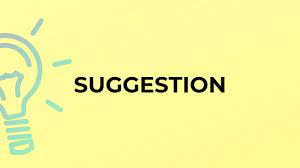 در حوزههاي اجرايي دستگاههاي پاسخگو و كارآمد، تامين عدالت اجتماعي، ترويج ارزش تعهدات ومسئوليت اجتماعي و شهروندي توسط رسانهها و وسايل ارتباط جمعي، آموزش كارامد و مستمر درخصوص وظايف شهرداري و شهروندان، آگاه سازي حقوق شهروندي و مطالبهگري از جمله مواردضروري و داراي اولويت در توسعه شهري و مسئوليت شهروندي قرار گيرد
داراي اولويت
ز آنجا كه موضوع مسئوليتگريزي چند وجهي از عوامل تاريخي، اجتماعي-اقتصادي،روانشناختي و حتي فرهنگي بهشمار ميرود، پيشنهاد ميگردد اين موضوع از منظر ساير متخصصان حوزههاي علوم انساني و اجتماعي نيز مورد پژوهش قرارگيرد